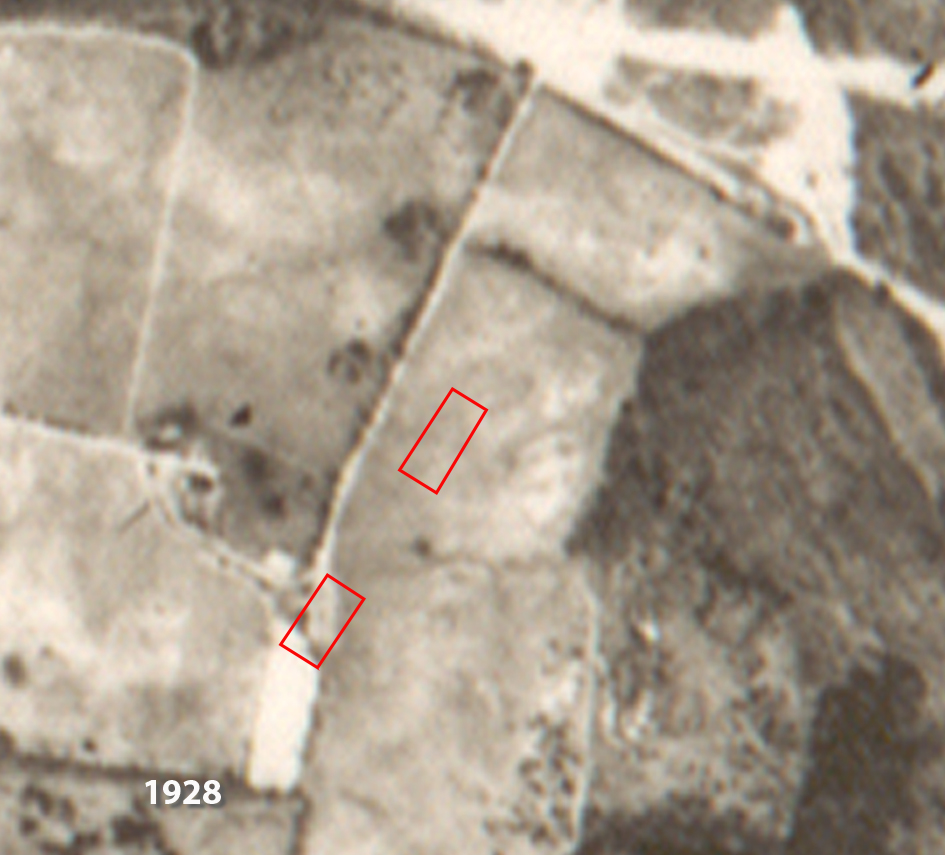 Posey-Busey Family Cemetery
Bethesda, MD
(#282)
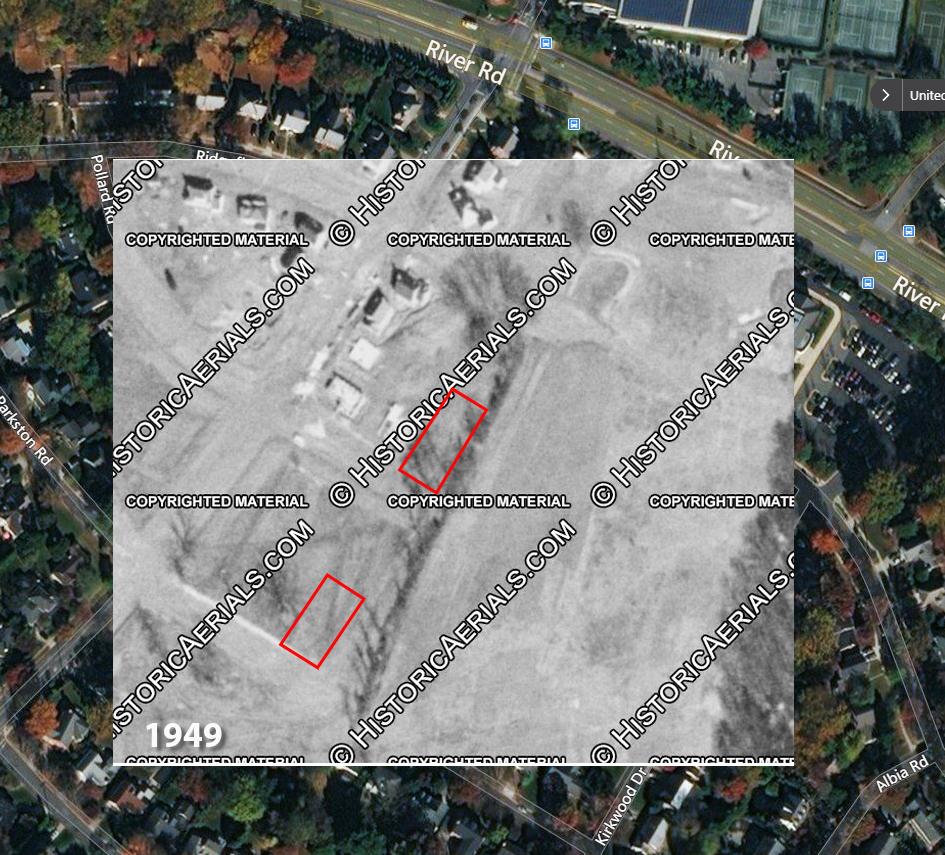 Posey-Busey Family Cemetery
Bethesda, MD
(#282)
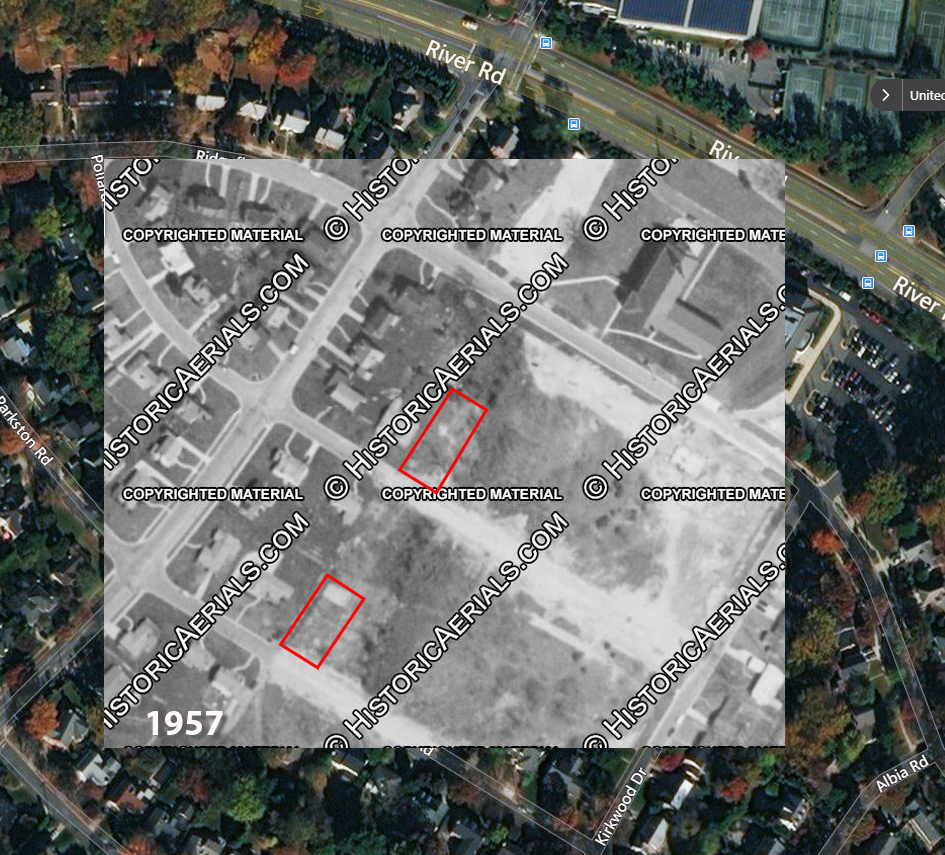 Posey-Busey Family Cemetery
Bethesda, MD
(#282)
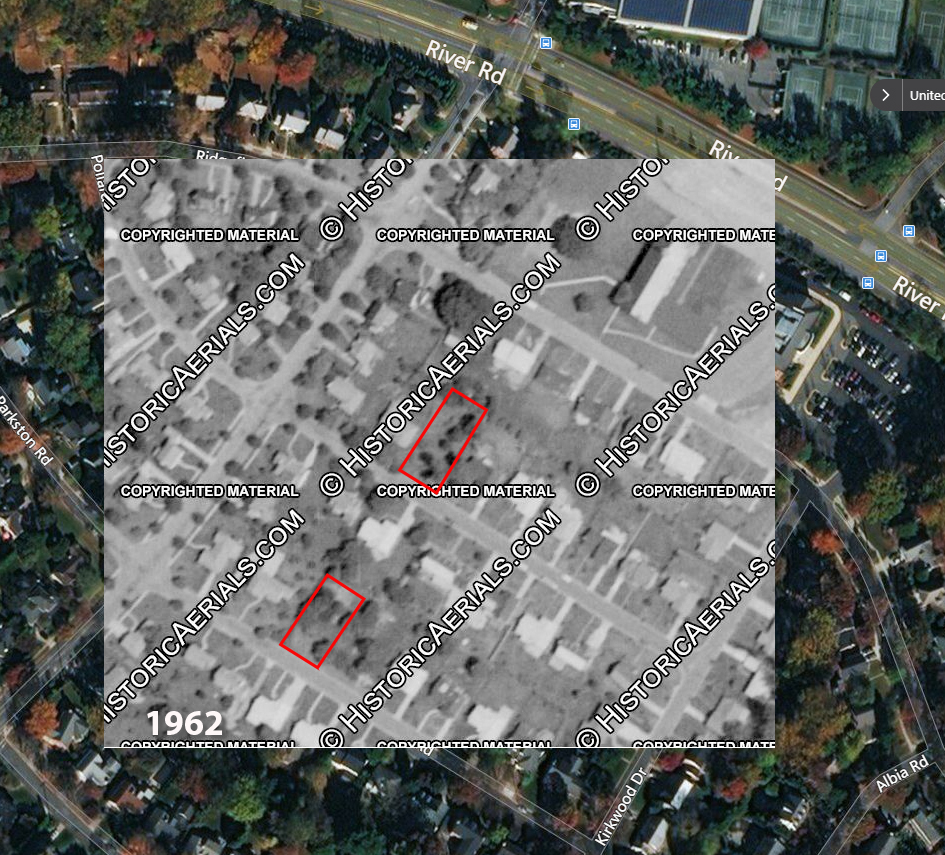 Posey-Busey Family Cemetery
Bethesda, MD
(#282)
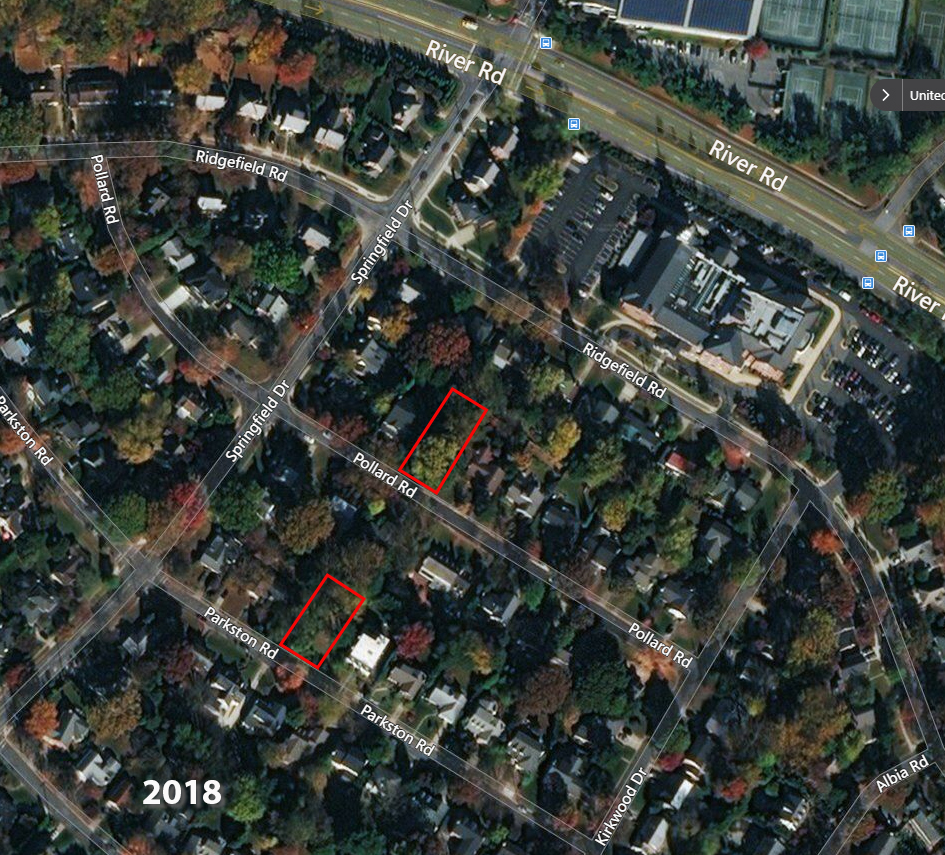 Posey-Busey Family Cemetery
Bethesda, MD
(#282)